Mathematics
To use the ‘Make 10’ strategy to add 1-digit numbers (2)
Miss Charlton
Independent task
Solve these equations using the ‘Make 10’ strategy by partitioning.
6 + 5
6 + __ = 10
10 + __ = __
__ + __ =
7 + 5
7 + 3 = 10
10 + 2 = 12
7 + 5 = 12
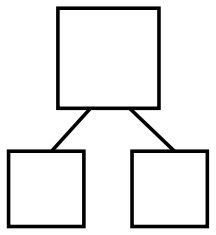 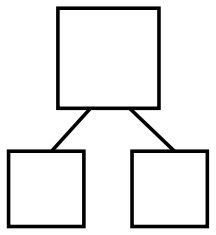 3
5
5
2
7 + 6
7 + __ = 10
10 + __ = __
7 + 6 =
6 + 6
__ + __ = 10
__ + __ = __
6 + 6 =
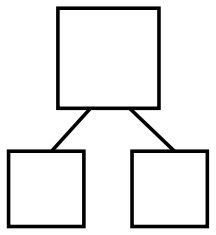 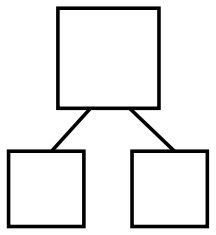 6
6
‹#›
[Speaker Notes: One has been completed to help you]
Answers
6 + 5
6 + 4 = 10
10 + 1 = 11
6 + 5 = 11
7 + 5
7 + 3 = 10
10 + 2 = 12
7 + 5 = 12
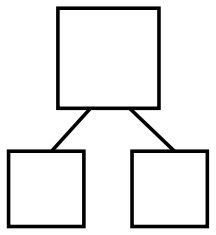 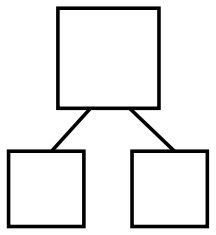 3
4
5
5
2
1
7 + 6
7 + 3 = 10
10 + 3 = 13
7 + 6 = 13
6 + 6
6 + 4 = 10
10 + 2 = 12
6 + 6 = 12
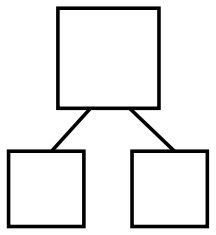 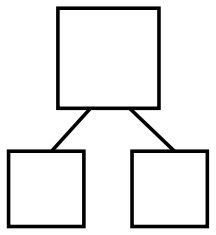 4
3
6
6
2
‹#›
3
[Speaker Notes: One has been completed to help you]